Karbohidratlar
Arş.Gör. Aybüke ÇELİK
A.Ü. Eczacılık Fakültesi Biyokimya Anabilim Dalı
Karbohidratlar
Oksidasyon aracılığı ile enerji sağlar.
Hücre komponentlerinin sentezi için karbon kaynağıdır.
Bazı doku veya hücrelerin yapısında bulunur.
Karbohidratların Genel Özellikleri
Yapılarında başlıca C, H, O bulunur
Potansiyel olarak aktif aldehit veya keton grubu taşırlar
Çok sayıda hidroksil grubu içerirler
(CH2O)n
Karbohidratların Sınıflandırılması
Monosakkaritler: 3-9 C taşırlar, Taşıdıkları C sayısına göre ve yapılarında bulunan aldehit veya keton gruplarına göre adlandırılabilirler.
Oligosakkaritler: 2-10 adet monosakkaritten oluşurlar. En önemli oligosakkaritler disakkaritlerdir. 
Polisakkaritler: Çok sayıda monosakkaritin oluşturduğu büyük yapılı moleküllerdir.
Karbohidratların Sınıflandırılması-Monosakkaritler
Basit Şekerler
Glukoz, galaktoz, fruktoz
Tek polihidroksi keton ya da aldehit ünitesi
3-9 C
(CHOH)n
Aldoz- Ketoz Yapısı
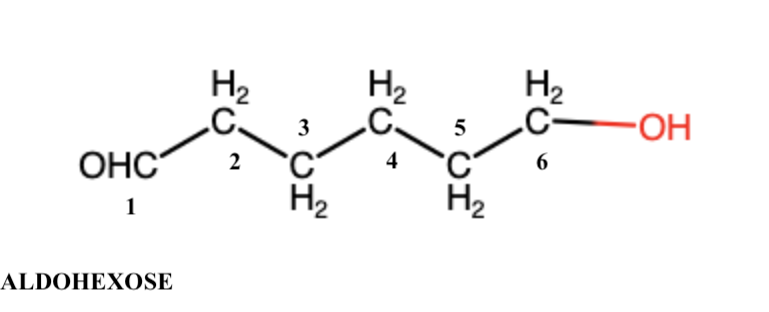 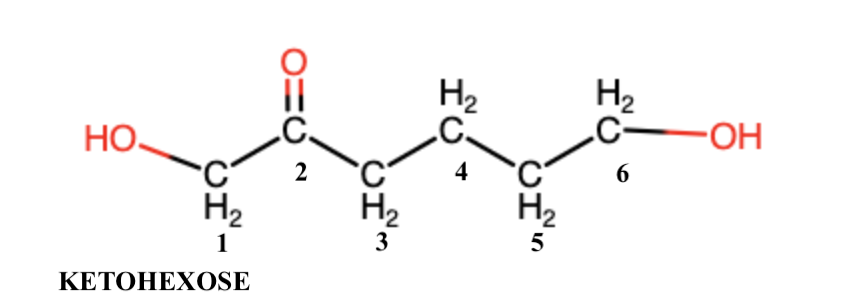 Ketoz:
Karbonil grubu ikinci 
karbon üzerinde 
bulunuyor(keton)
Aldoz:
Karbonil grubu ilk
karbon üzerinde bulunuyor(aldehit).
Hemiasetal & hemiketal oluşumu
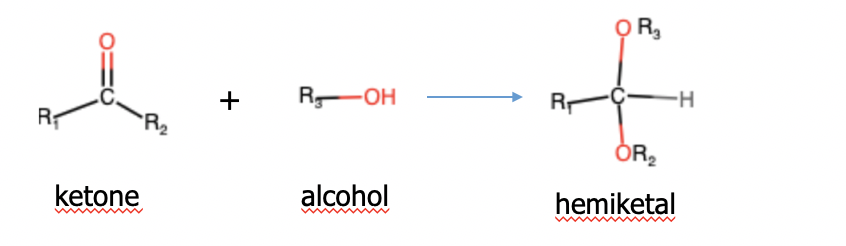 Bir aldehit, alkolle hemiasetal oluşturmak üzere reaksiyon verebilir. 
Bir keton, alkolle hemiketal oluşturmak üzere reaksiyon verebilir.
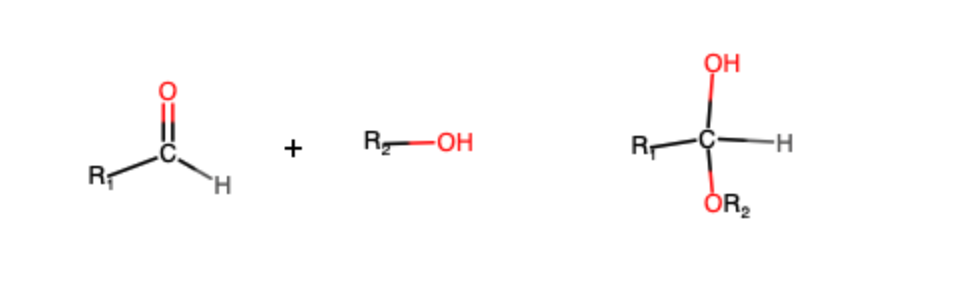 aldehyde
alcohol
hemiacetal
Monosakkaritler-Glukozun düz ve halkalı formları
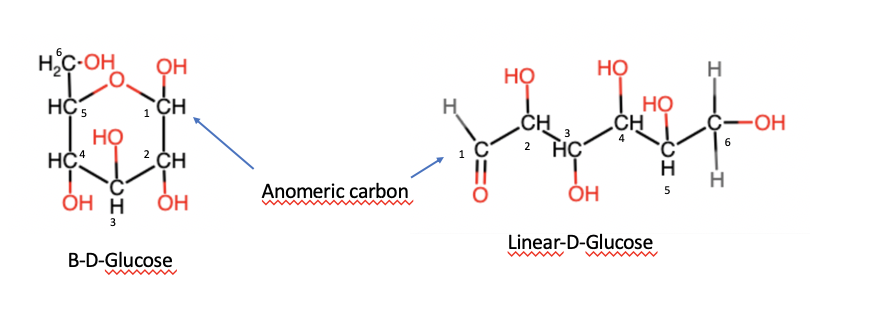 Sulu çözeltilerde halkalı yapı oluşur
Disakkaritlere Örnekler
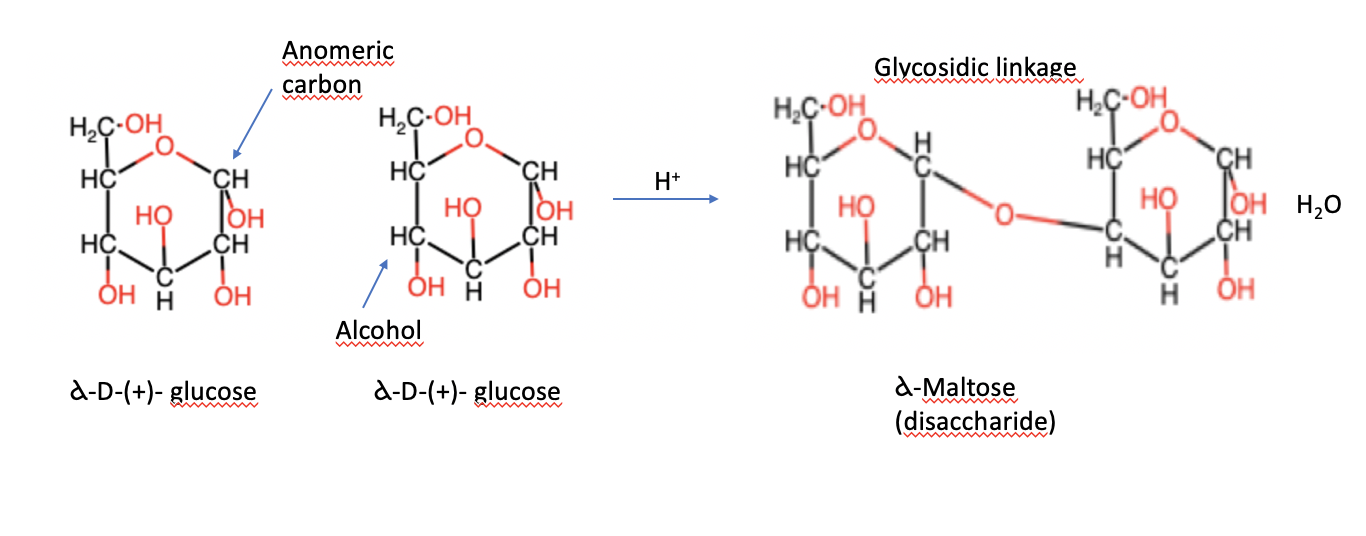 Maltoz
Şeker üniteleri arasında glikozidik bağ
Disakkaritlere Örnekler
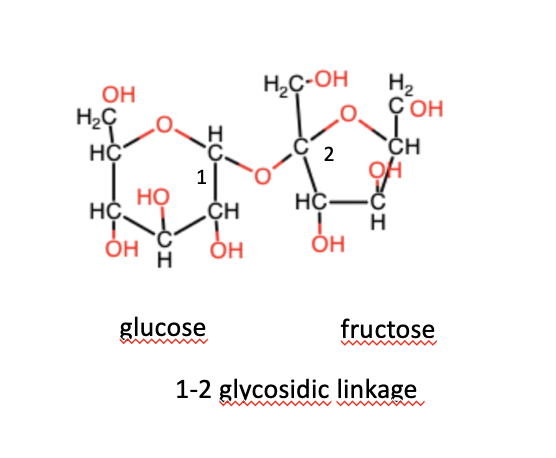 Sükroz
Sükroz
Şeker üniteleri arasında glikozidik bağ
Hemiasetal bağlarına sahip karbohidratlar redükleyici şekerlerdir.
Hemiasetal formu küçük miktardaki aldehit veya keton formu ile dengededir. 
Sadece asetal grubu(glikozidik bağlar) taşıyan karbohidratlar redükleyici özellik göstermez. 
Asetaller, aldehit veya ketonla dengede olmadığından redükleyici özellik yoktur. 

Redüktör özellik
Sükroz, D-glukoz ve D-fruktozdan oluşan bir disakkarittir.  
Glukozun C1 ile fruktozun C2 arasında glukozidik bağ oluşur. 
Sükroz, asetal bağı nedeniyle redükleyici özellik göstermez. 
Maltoz ve sellobioz redüktör özellik gösterirler.
Karbohidratların genel reaksiyonları:
1) İndirgeme(redüktör) özelliği
	Serbest hemiasetal veya hemiketal hidroksiline sahip monosakkaritler/disakkaritler indirgen özellik gösterirler.

	Monosakkaritler, maltoz, laktoz, sellobioz gibi disakkaritler redüktör özelliğe sahiptir.

	Sükroz, yapısındaki hemiasetal ve hemiketal hidroksilleri alfa(1,2) glikozid bağı oluşturduğundan indirgen özellik göstermez.
Karbohidratların genel reaksiyonları
İndirgeyici grup taşıyan bir karbohidrat aşağıda örnekleri verilen bazı maddeleri indirgerken kendisi oksitlenir.
(Nylander Deneyi)
(Metilen Mavisi Deneyi)
Karbohidratların genel reaksiyonları
2) Alkalilerin şekerler üzerine etkisi

	Redükleyici bir şeker çözeltisine NaOH veya KOH eklenerek ısıtılırsa sarı bir renk oluşur. Oluşan renk sıra ile portakal rengi ve koyu kahverengine dönüşür.

	Renk değişikliği serbest hale geçen aldehitlerin polimerizasyonunda kaynaklanır.
Moore Deneyi
Karbohidratların genel reaksiyonları
3) Asitlerin şekerler üzerine etkisi

	Karbohidratlar genel olarak seyreltik asitlerle kaynatıldıklarında monosakkaritlere parçalanırlar.

	Monosakkaritler konsantre asitlerle muamele edilirse renkli bileşikleri olştururlar.
Molish Deneyi
Nylander Deneyi
Prensip: Redüktör grupları serbest halde bulunan şekerler 
alkali ortamda kaynatıldıklarında çözeltide bulunan bizmutu (Bi3+→Bi0) indirgerler.
1. Tüp		                     2. Tüp	                                3. Tüp
	                           +Nylander Çözeltisi (0,25 ml)

Glukoz (2ml)	                 Fruktoz (2ml)                         Sükroz (2ml)




Tüpler kaynar su banyosunda kaynatılır ve renk değişimi gözlenir.
Metilen Mavisi ile Şekerlerin Yükseltgenmesi
Prensip: Şekerler alkali ile ısıtılarak yükseltgenirken, molekülden ayrılan hidrojen iyonları okside halde bulunan metilen mavisi ile birleşerek onu indirgerler.
Metilen Mavisi ile Şekerilerin Yükseltgenmesi
Distile su (5ml) + Metilen mavisi Çözeltisi (10 damla)  + 2N  NaOH ( 2 damla)

			
			      
				 
      
                                                  Kaynar  su banyosunda ısıtılır
                                                                   ↓
                
            +Glukoz (Birkaç damla) (Su banyosu, ısıtmaya devam)
                                                             ↓
                                                                  ↓
Renk kaybolur
Moore Deneyi
Prensip: Serbest aldehit yada keton grubu bulunan şekerlere özel bir testttir. Şeker çözeltisi üzerine  az miktarda NaOH veya KOH ilavesi ile  sarı, portakal rengi ve kahverengi bir renk meydana gelmesi asasına dayanır. Renk reaksiyonu serbest hale geçen aldehitlerin polimerizasyonu sonucudur.
Moore Deneyi
1. tüp	2. tüp   	3. tüp   	4.tüp
	Sükroz	 Nişasta       Glukoz         Fruktoz (2 ml)
				
				10%NaOH 0,5 ml
			

             
                 Su banyosunda renk değişimi gözlenir.
Molisch reaksiyonu
Prensip: Konsantre sülfrik asit ile muamele edilen pentozların furfurallere, heksozların ise hidroksimetilfurfurallere dönüşmesi ve bunların alfa naftolün alkolik çözeltisi ile renkli bileşikler vermesi esasına dayanır.
Molisch Reaction
1.tüp	     2.tüp	     	3.tüp		     4.tüp
Glukoz  (2 ml)          Fruktoz            Sükroz             Nişasta
		
				
				
				
                     
                        +Molisch reaktifi (karıştırılır) (1ml)
				
				+sülfürik asit (1,5 ml) (Tüp eğik tutularak)
				


				
               
                         menekşe-kırmızı renk oluşumu
Nişastanın tükrük amilazı ile hidrolizi (Banko plarak yapılacak)
1. TÜP
1 ml nişasta
     +
1 ml iyot
Mavi renk
2.Tüpden 0,5 ml al +  0,5 ml iyot
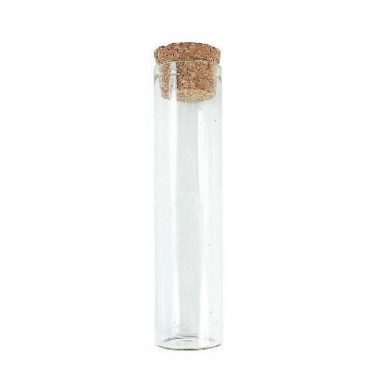 3 ml nişasta
tükürük
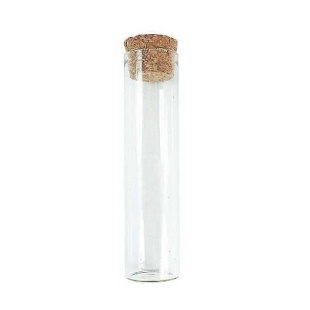 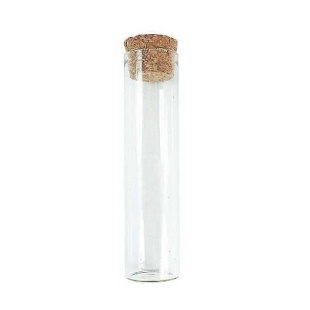 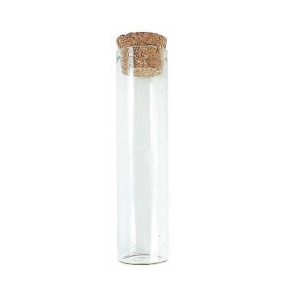 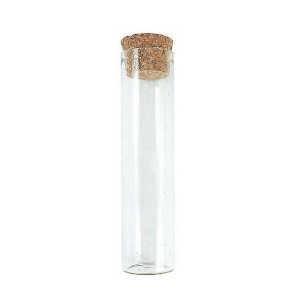 37 C de 2 dk inkübasyon
Menekşe
Renksiz
Soğan kabuğu
Hafif sarımsı
2.TÜP
Nişastanın tükrük amilazı ile hidrolizi
Bir deney tüpüne 3 ml nişasta (Çalkalanır)
Tükürük
37°C 2,4,6,8 dk inkübasyon
0,5 ml alınır, İyot damlatılır
Renk değerlendirilir.
Nişastanın tükürük amilazı ile hidrolizi
Nişasta + İyot Çözeltisi (Mor Renk)
Nişasta +Amilaz →Hidroliz
Nişastanın Hidrolizi
Nişasta………………………Mavi
Amilodekstrin……………..Menekşe
Eritrodekstrin………………Soğan kabuğu
Akrodekstrin……………….Açık sarı
Maltoz and glukoz…………Renksiz
Deney raporunun yazılışı
İsim soyad:				Tarih
Numara:
Deneyin Adı:
Deneyin Prensibi:
Deneyin Sonucu:
Deneyin Yorumu:
KAYNAKÇA
ANKARA ÜNİVERSİTESİ ECZACILIK FAKÜLTESİ BİYOKİMYA PRATİK FÖYÜ-2004
PRACTICAL BIOCHEMISTRY- (2015) ALJEBORY, A., AND ALSALMAN, A. 
A LABORATORY TEXT BOOK OF BIOCHEMISTRY, MOLECULAR BIOLOGY AND MICROBIOLOGY-2014
LEHNINGER PRINCIPLES OF BIOCHEMISTRY- 5TH EDITION-2008